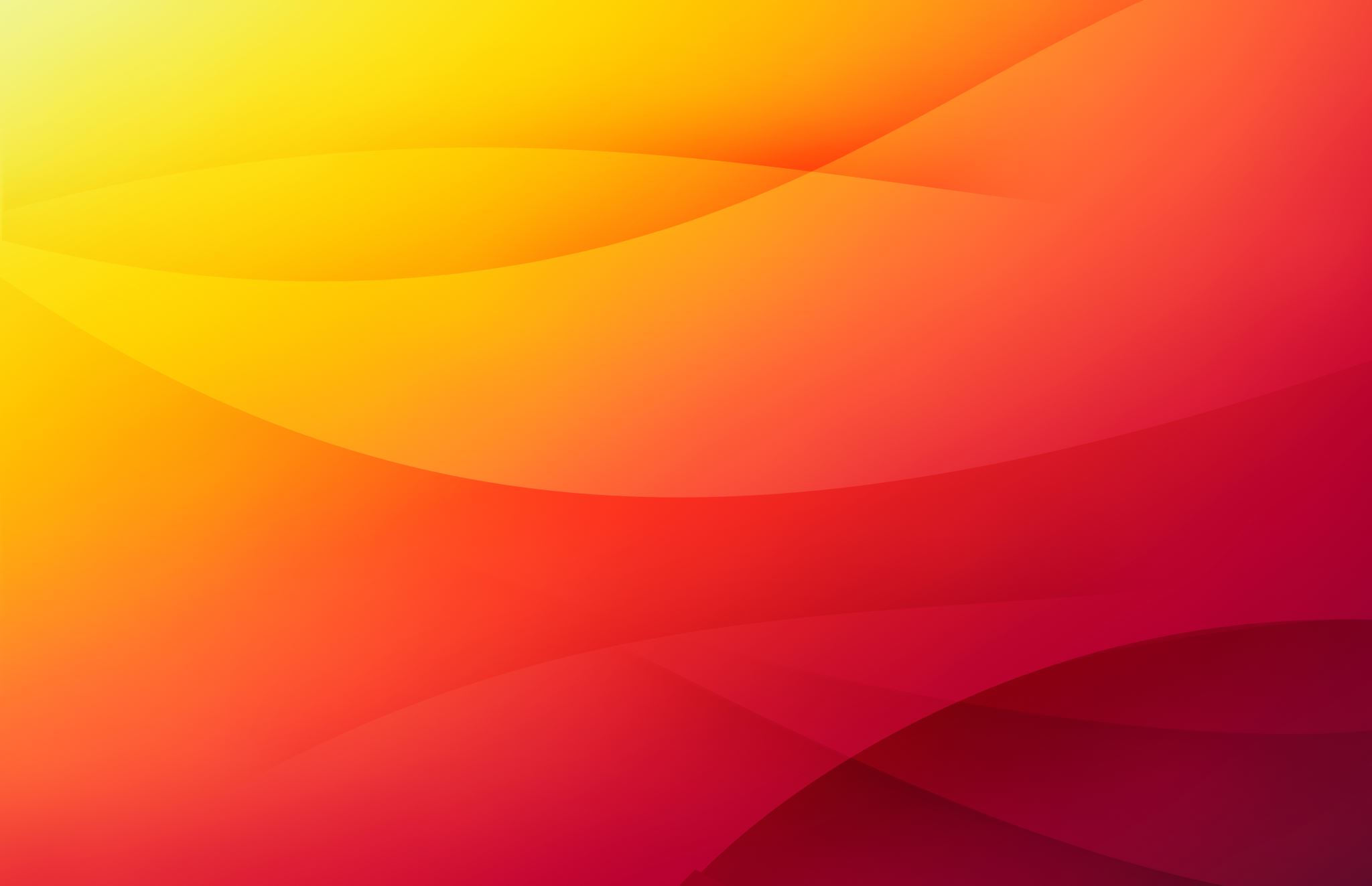 Adjunct Faculty Workshop
Lisa Stoothoff, COO/Dean of the College
August 14, 2023
Mission. Vision. ValuesMsgr. Stuart Swetland, PresidentFr. Maclean Aaku, Campus PriestOffice of Mission
What is a Catholic College?​
Is Catholicism part of the curriculum?​
What faith-based activities and clubs are at Donnelly?​
What if I'm not Catholic, or not Christian?​
Office Hours
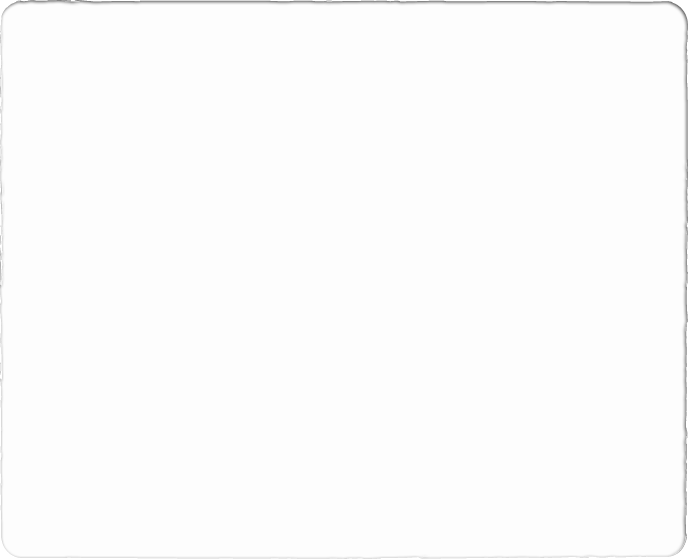 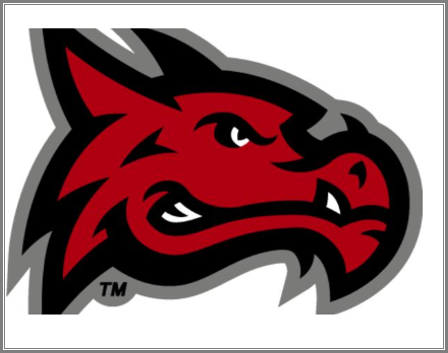 While you are not required to hold regularly scheduled office hours, please try to be available before or after class (15 minutes) or by arrangement. 

Please do not provide your personal phone or personal email address to students, you are only permitted to email them on their Donnelly email address.  Email through Canvas or Empower for tracking purposes. 

Cubicles for use in suite 214-use your ID to enter.

2nd floor faculty suite has:
Printer
Classroom supplies
Computer stations
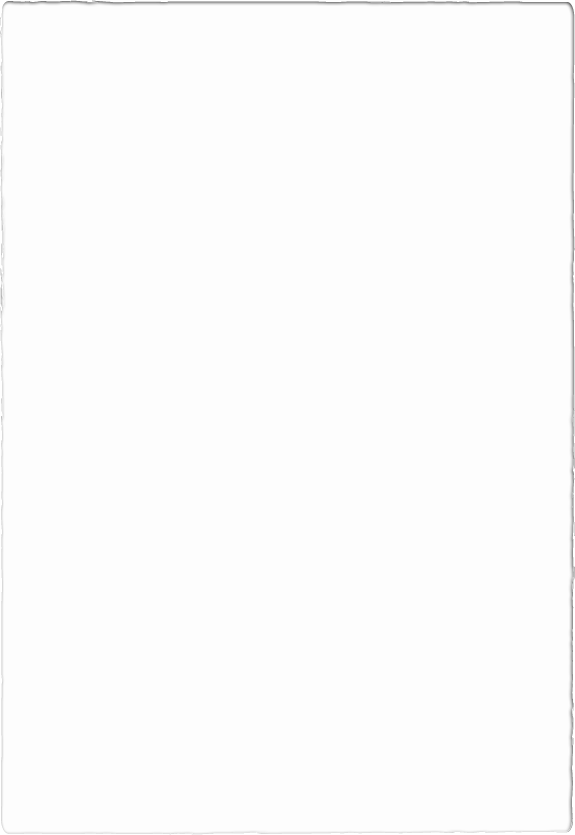 Faculty Expectations
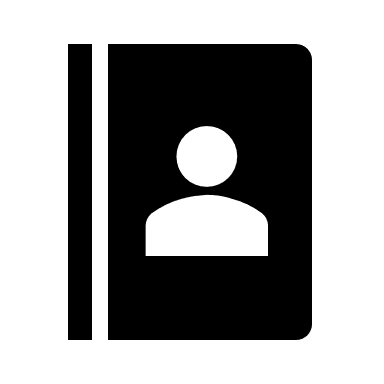 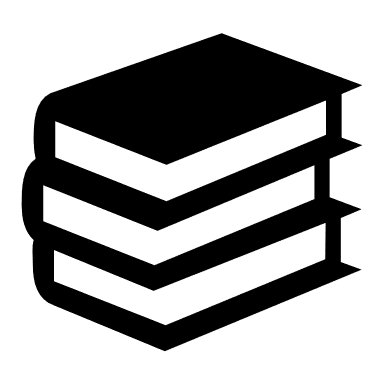 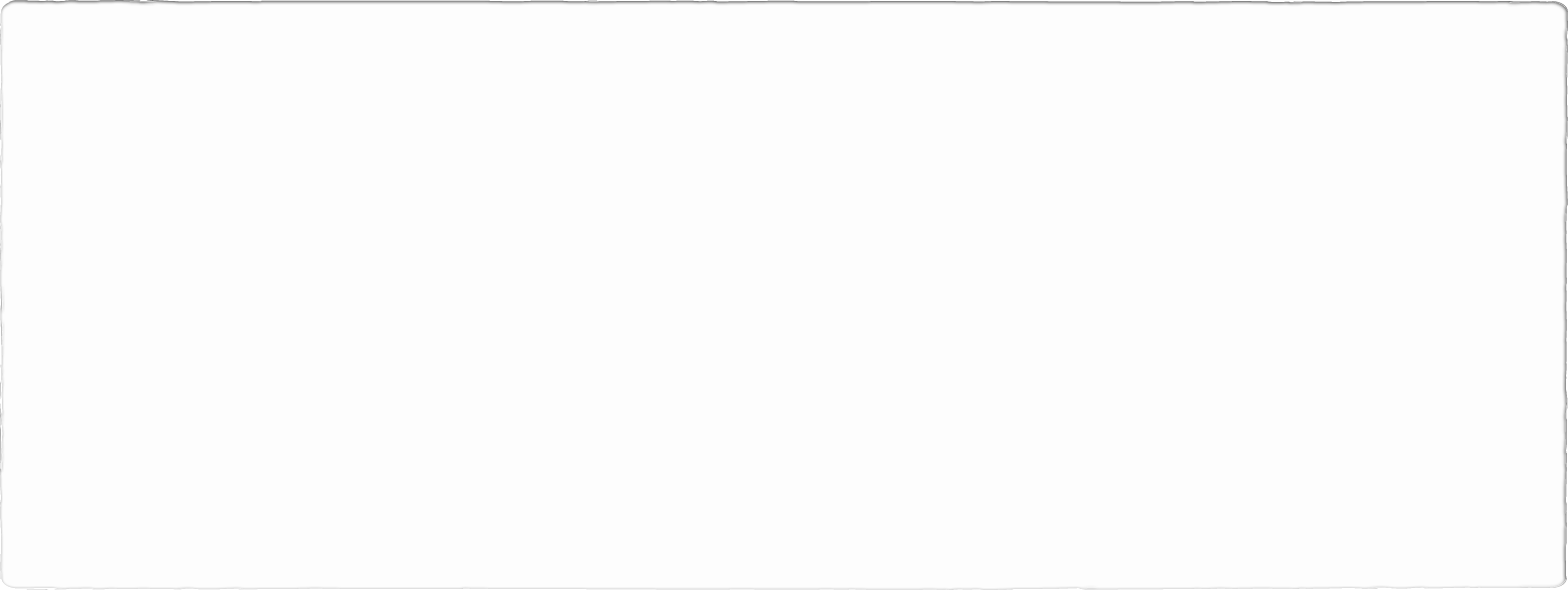 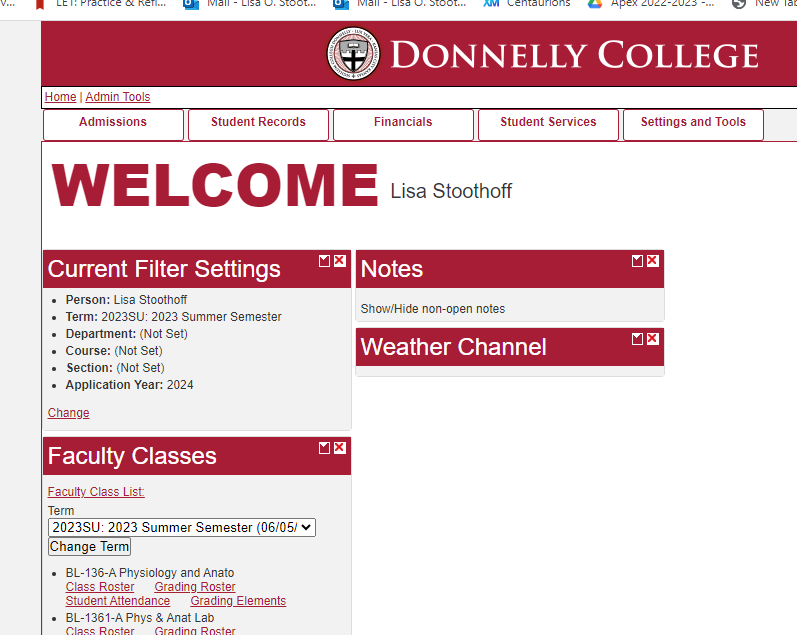 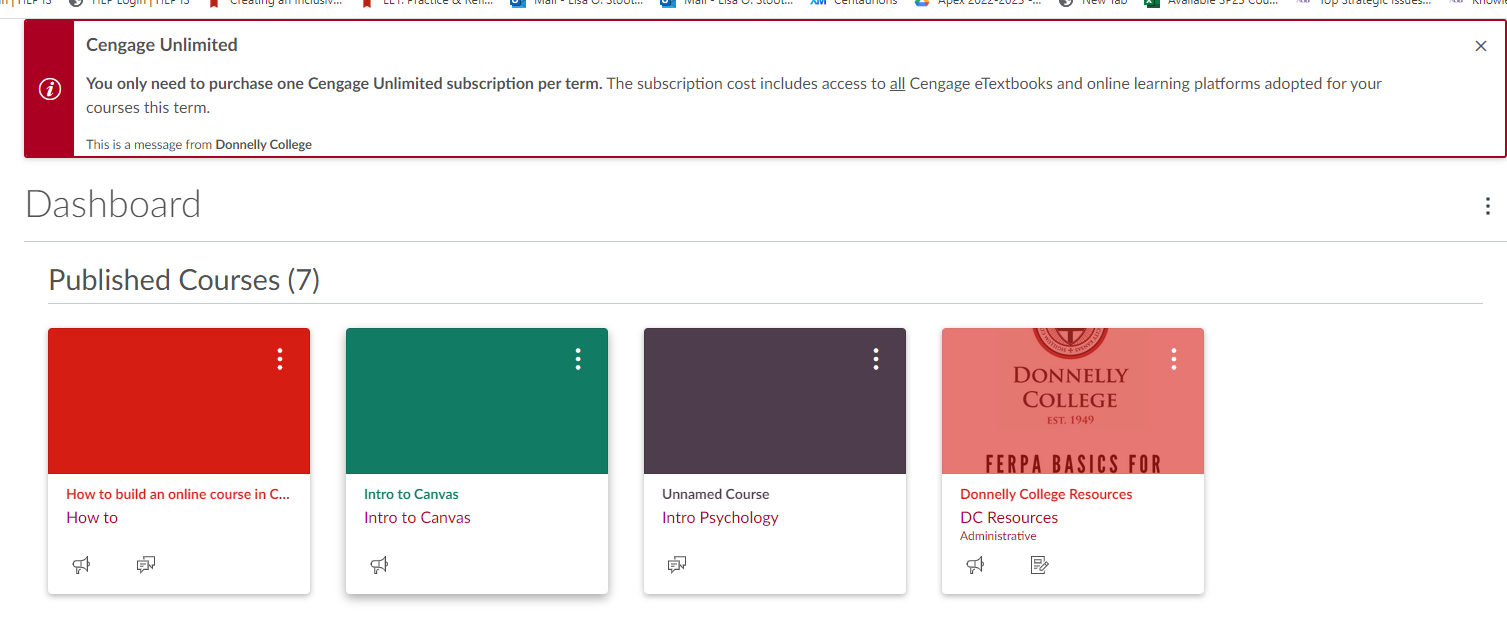 Empower & Canvas
Syllabus-Use the template on the website that matches your modality. How much can I change on the syllabus?​
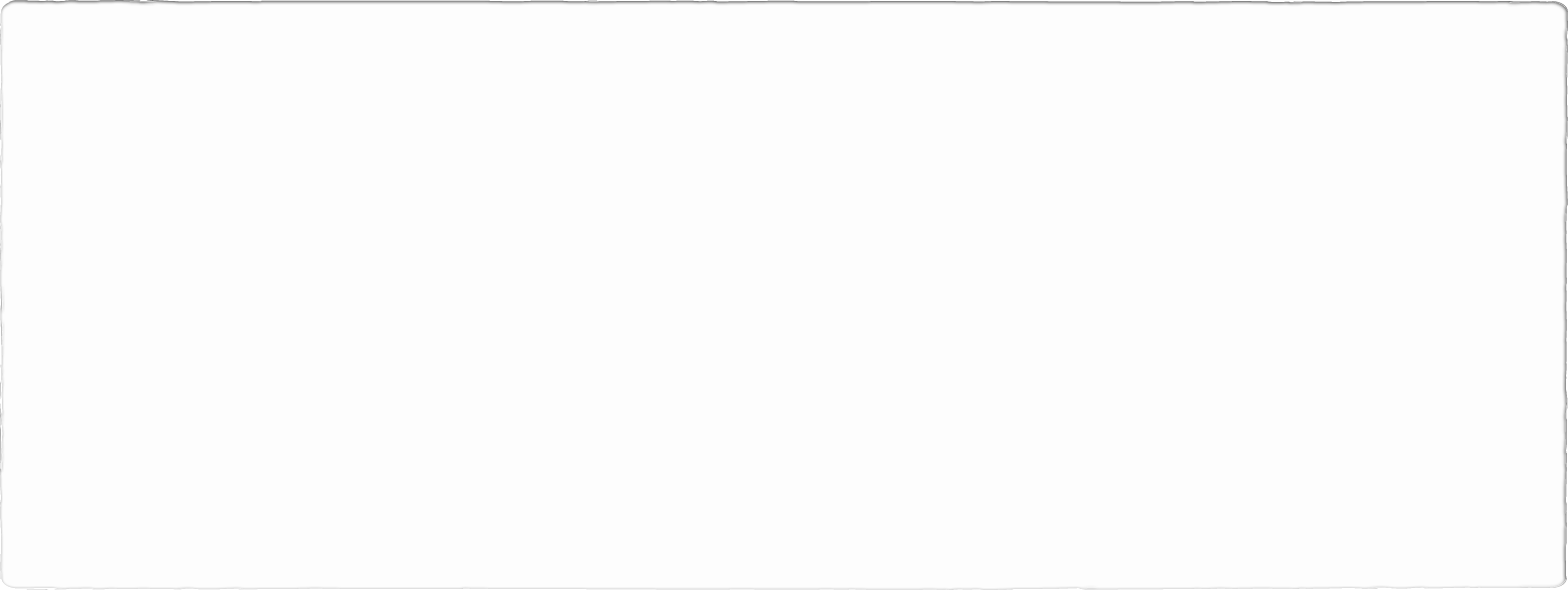 Attendance Policy
Every course syllabus must have a clearly stated attendance policy.
If a student is in danger of exceeding the attendance policy, please fill out an early alert form for the student. (Forms found on website under faculty/staff-”Forms and Templates.”
An academic alert may also be filled out for failing grades, incomplete assignments or care for welfare of the student.
To withdraw a student from the course, please pick up a form in the Registrar’s office, fill out and return to Registrar.  Please complete these in a timely manner.
In addition, a student may withdraw the course themselves by visiting the Registrar and/or their Advisor.
ACCURATE ATTENDANCE FROM DAY ONE!!!
Why attendance matters!
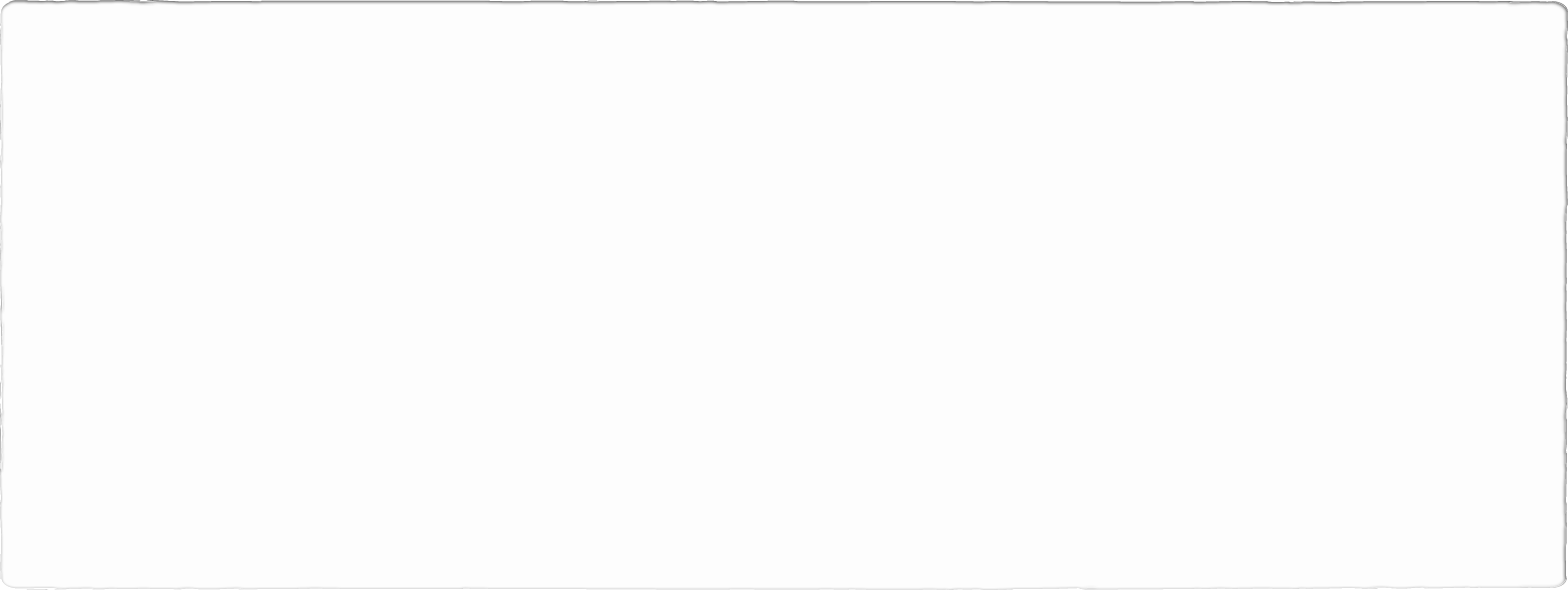 Remote Learning
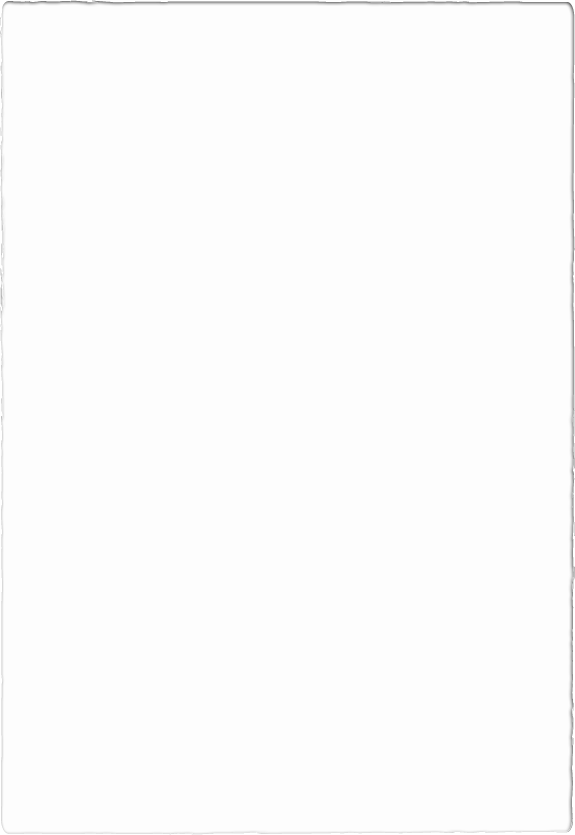 Community emails/Calendar
Community emails are kept to a minimum. As part of the faculty, you are welcome to attend any/all events on campus at any time!

Community Calendar-Add to your calendar on Outlook.
This Photo by Unknown Author is licensed under CC BY-SA
For further assistance please contact:​
Lisa Stoothoff Rm 224 913-621-8726​ lstoothoff@donnelly.edu
Emily Jacobsen Rm 223 913-621-8777​ ejacobsen@donnelly.edu
www.donnelly.edu​
Thank you for attending!​